Монголын Шүүгчдийн холбооны 2021 оны  ажлын тайлан
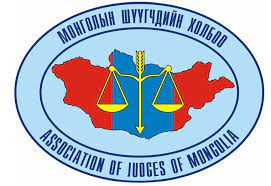 Улаанбаатар хот
Монголыг Шүүгчдийн Холбоо 2021 онд нийт төлөвлөсөн 14 ажлаас 
100 хувийн гүйцэтгэлтэй 8 
50 хувийн гүйцэтгэлтэй 6 ажил хийжээ.
50 хувийн ажлууд нь 2022 ондоо үргэлжлүүлэн хийх шаардлагатай ажлууд болно. Тухайлбал: Шударга ёсны хэмжүүр сэтгүүлийг өөрчлөн шинэчилж цахим сэтгүүл болгох, Холбооны гишүүдийн бүртгэлийг шинэчлэх гэх мэт.
Нэг. Удирдлага, зохион байгуулалтын талаар:
Шүүгчдийн холбооны дүрэмд заасны дагуу Холбооны Тэргүүн болон Удирдах зөвлөлийн гишүүдийн бүрэн эрхийн хугацаа дуусгавар болж, Салбар хороо тус бүр Холбооны Тэргүүн, УЗ-ийн гишүүдэд нэр дэвшигчдийг тодруулав.
      Санал хураалтыг цахим хэлбэрээр явуулснаар нийт гишүүдийн 85.3 хувь буюу 430 гишүүн-шүүгч      оролцжээ.
2. Санал хураалтын дүнгээр тус Холбооны тэргүүнд УДШ-ийн шүүгч Д.Ганзориг, УЗ-ийн гишүүнд шүүгч Д.Мягмаржав, Ж.Оюунтунгалаг,  О.Номуулин, Ж.Оюунтунгалаг, Л.Баатар, Ш.Оюунтууул, З.Ганзориг, Т.Бадрах, Ш.Гандансүрэн нарын нийт 10 шүүгч-гишүүн олонхийн саналаар сонгогдсоныг УЗ-ийн 2020 оны 5 дугаар сарын 12-ны өдрийн тогтоолоор баталгаажуулсан байна. 

3. ШХ-ны Тэргүүн Д.Ганзориг УДШ-ийн ерөнхий шүүгчээр томилогдсоноор, тэргүүний нөхөн сонгуульд шүүгч гишүүдийн 86.6 хувийн санал авсан НИХДЗШШ шүүгч Ж.Оюунтунгалаг холбооны тэргүүн болж, УЗ-ийн 2020 оны 10 дугаар сарын 02-ны өдрийн 02 дугаар тогтоолоор Холбооны Тэргүүн болсныг баталгаажуулж, гүйцэтгэх захирлаар Т.Туяаг томилсон байна.
4. Шинээр сонгогдсон Удирдах зөвлөл нь жилийн ажлаа төлөвлөж, бүх гишүүдийн бүртгэл, мэдээллийг шинэчлэх, цахим хаягийн жагсаалт үүсгэн, Холбооны бүтцийг өргөжүүлэн, сургалт судалгаа, гадаад харилцааны болон олон нийттэй харилцах дэд хороодыг байгуулав. 

5. УДШ-ийн тамгын газраас гаргасан саналыг хүлээн авч, холбооны гишүүн шүүгчид  аль хэлтэс, хороодод хамтарч ажиллах саналыг цахимаар авав.
6. Олон нийттэй харилцах ажлын хэсгийг УЗ-ийн 2021 оны 05 дугаар сарын 28-ны өдрийн 4 дугаартай тогтоолоор Олон нийттэй харилцах дэд хороо болгон өөрчлөв.
2021 оны 10 дугаар сарын 11-ний өдөр нийт шүүгчдийн анхдугаар чуулганд
 Монгол Улсын Ерөнхийлөгч У.Хүрэлсүх нээлтийн үг хэлэв
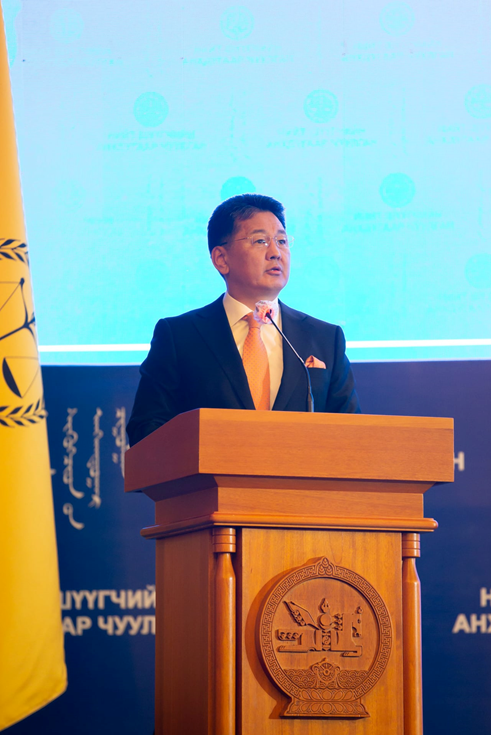 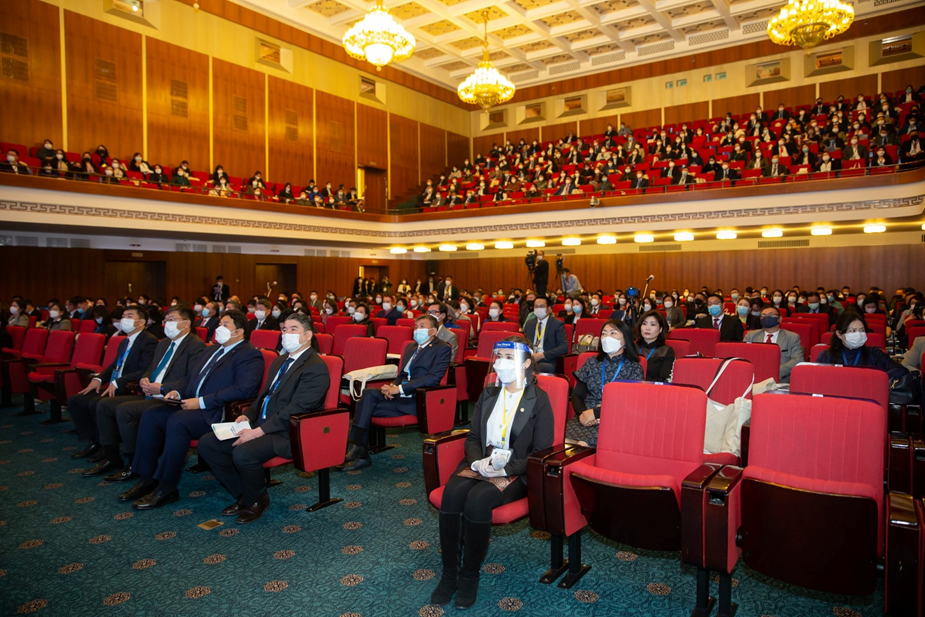 7. 2021 оны 10 дугаар сарын 11-ний өдөр Монголын Шүүгчдийн холбооны их хурал хуралдав.
Хуралд оролцсон 447 гишүүдийн саналаар холбооны дүрэмд оруулах нэмэлт өөрчлөлтийн төслийг Их хуралд оролцсон бүх гишүүд санал нэгтэй дэмжив.
8. Монголын Шүүгчдийн холбооны Удирдах зөвлөлийн 2021 оны 12 дугаар сарын 10-ны өдрийн хуралдаанаар Монголын Шүүгчдийн холбооны өдөр тутмын үйл ажиллагааг хариуцан хэрэгжүүлэх чиг үүрэгтэй Гүйцэтгэх захирал, түүний ажлын алба нь 2022 онд шинэ бүтэц, бүрэлдэхүүнтэйгээр ажиллахаар шийдвэрлэв.
ХОЁР: ГИШҮҮДИЙН ЭРХ АШГИЙГ ХАМГААЛАХ ЧИГЛЭЛЭЭР
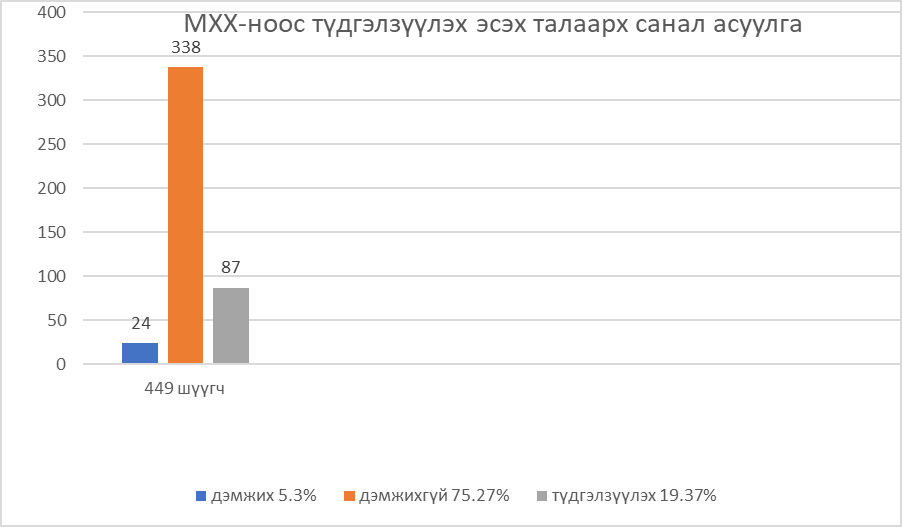 Гурав. Холбооны гишүүдэд мөнгөн тусламж, дэмжлэг үзүүлэх холбооны нэрэмжит шагнал олгох хүрээнд
1. Шүүгчдээс Шүүхийн Ерөнхий зөвлөл, сахилгын хорооны гишүүнээр сонгогдсон 9 шүүгч гишүүн, Удирдах зөвлөлд шинээр сонгогдсон 2 шүүгч гишүүн нийт 11 шүүгчдэд хүндэтгэл үзүүлж, дурсгалын зүйл гардуулсан байна.
2. Гурван шүүгчдийн ар гэрт 600 000 (зургаан зуун мянга) төгрөгийн тусламж, дэмжлэг үзүүлэв.
3.  Өвчний улмаас 3 шүүгчид эмчилгээний зардалд зориулж хандивын аян өрнүүлж 1.500.000 (нэг сая таван зуун мянга) төгрөгийн тусламж4. Нас барсан 3 шүүгчийн ар гэрт 800 000 (найман зуун мянга) төгрөгийн мөнгөн тусламж үзүүлжээ.
5. Тэтгэвэрт гарсан 5  шүүгчид хүндэтгэл үзүүлж: 1000000 (нэг сая) төгрөг, 185000 (нэг зуун наян таван мянга) төгрөгийн дурсгалын зүйл гардуулав.
Дөрөв. Сургалт, судалгаа хэвлэл мэдээлэл
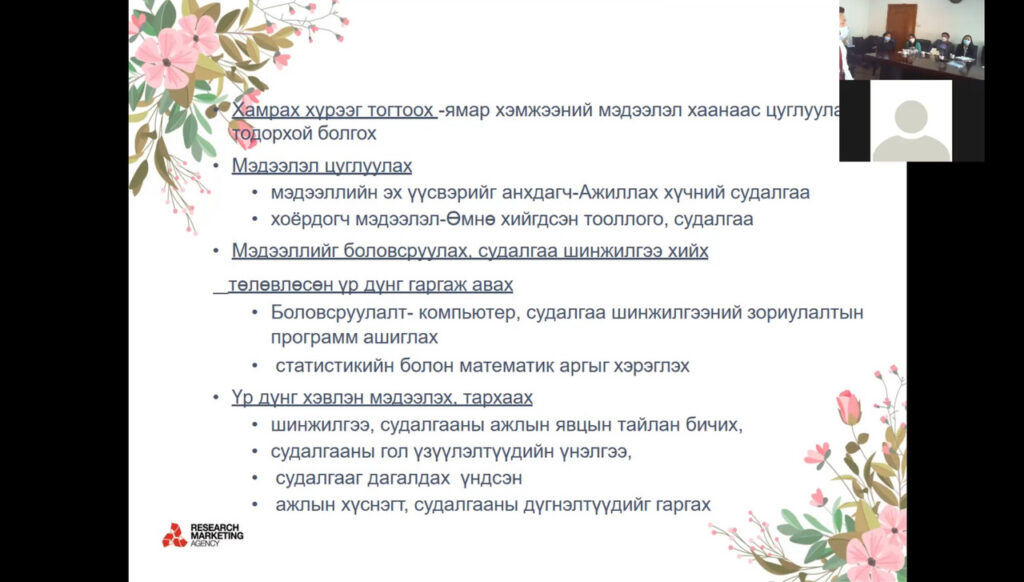 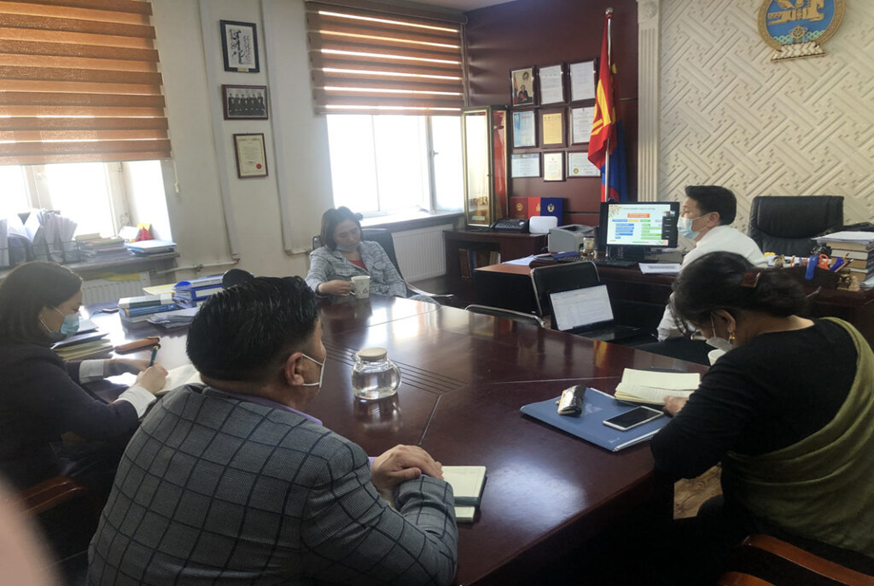 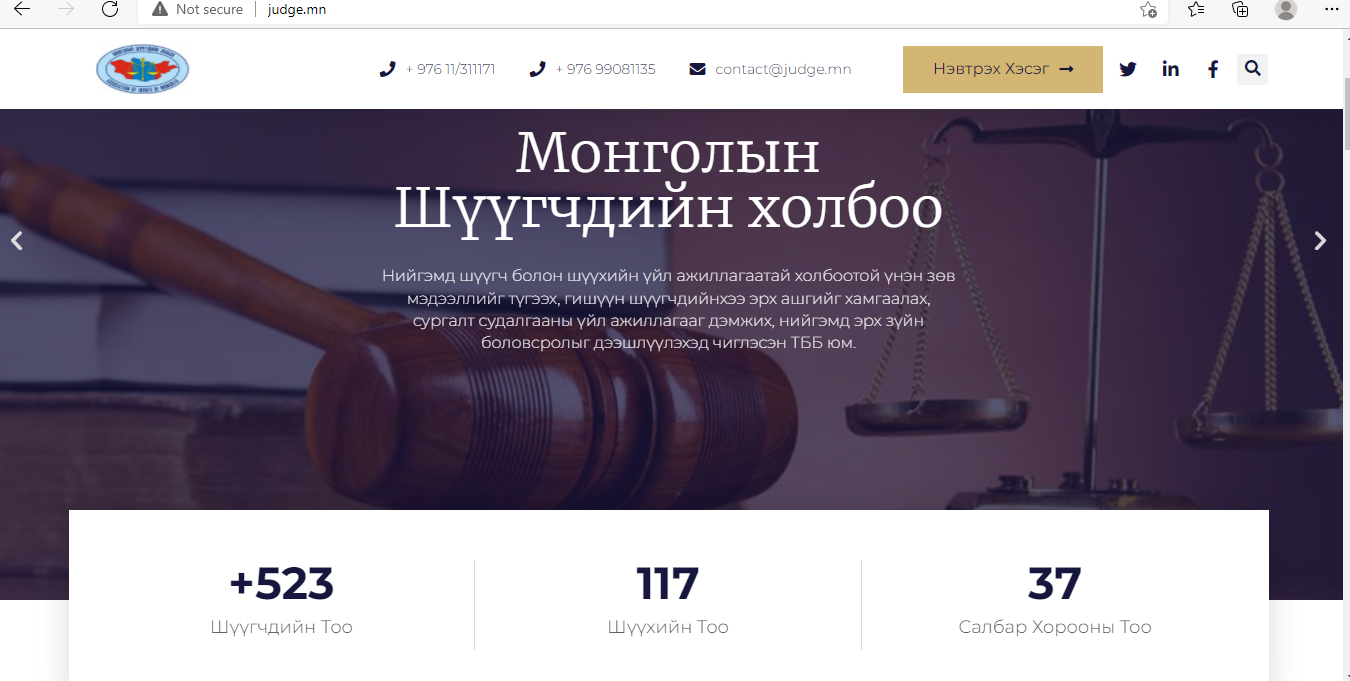 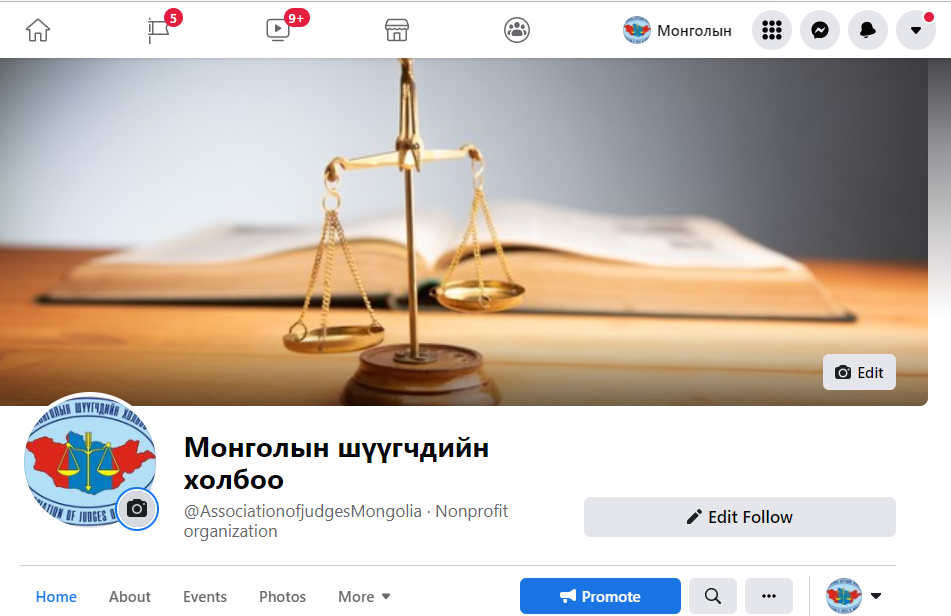 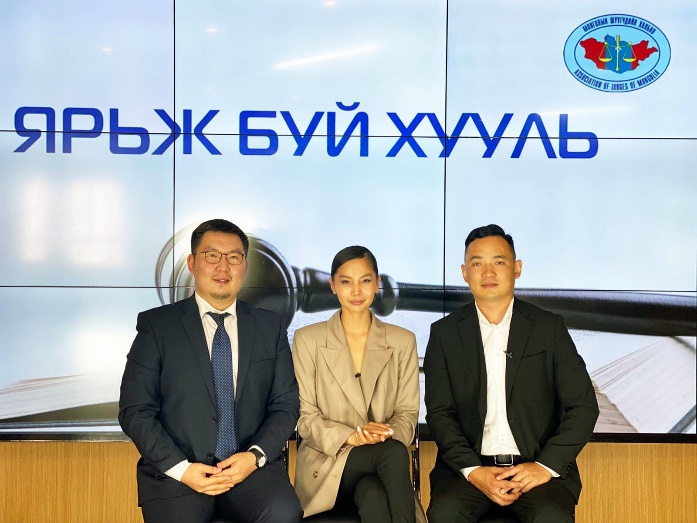 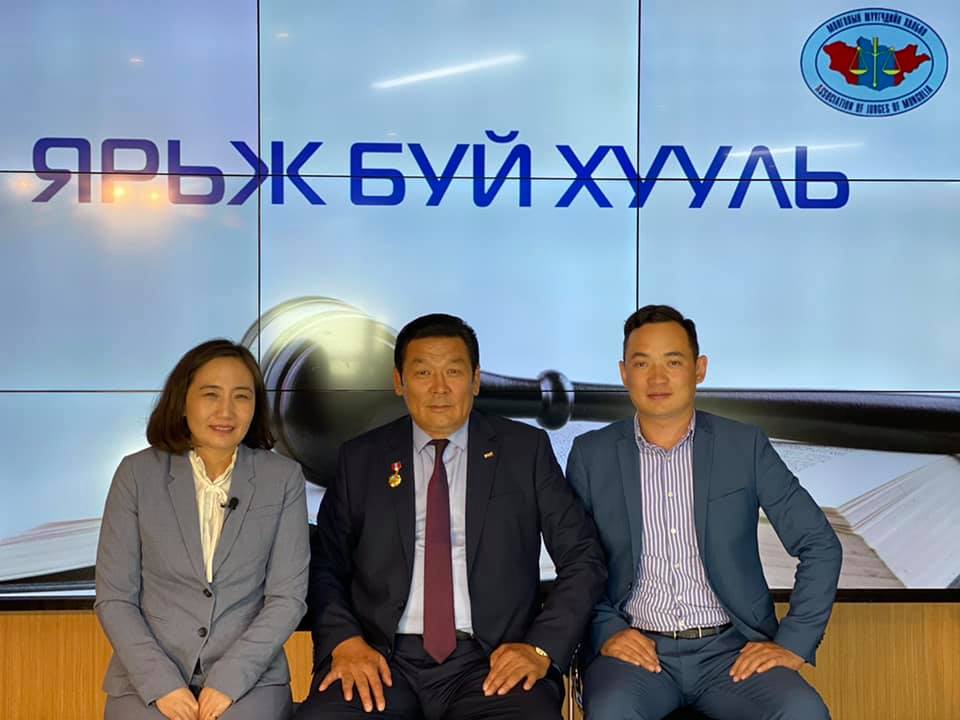 Тав. Гадаад харилцааны дэд хорооны ажлын хэсгийн хүрээнд
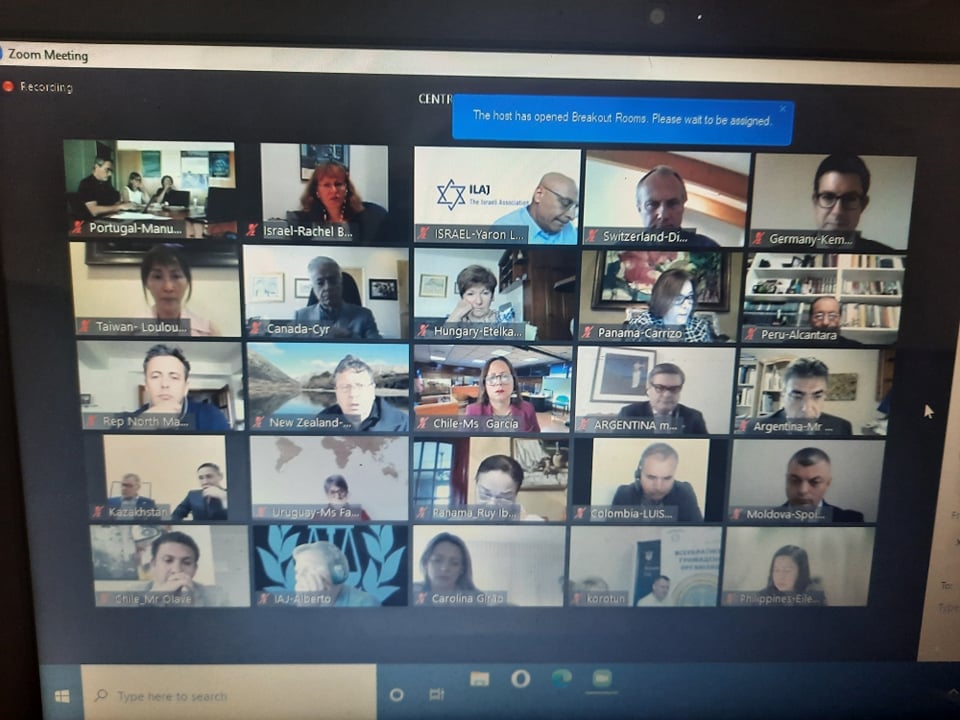 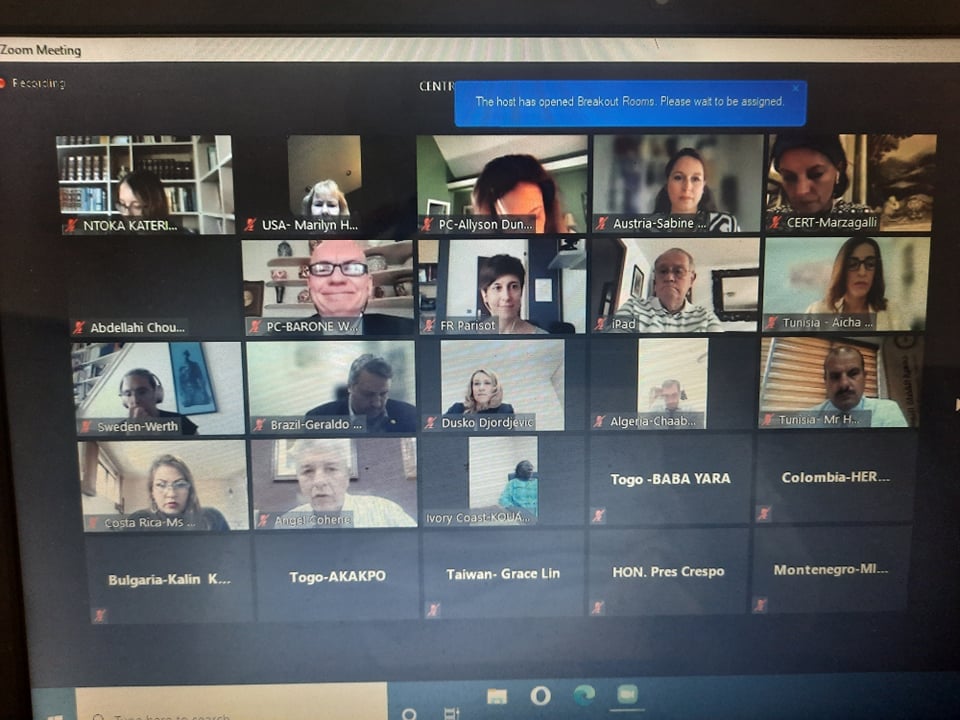 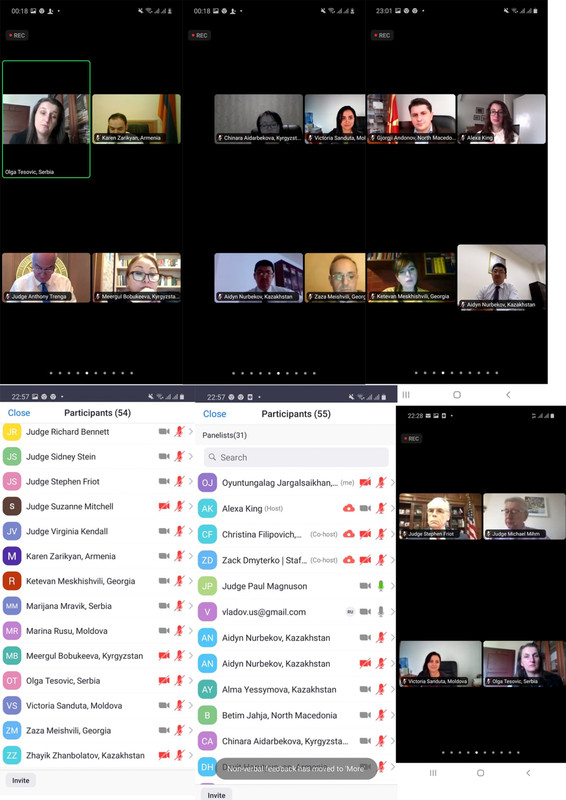 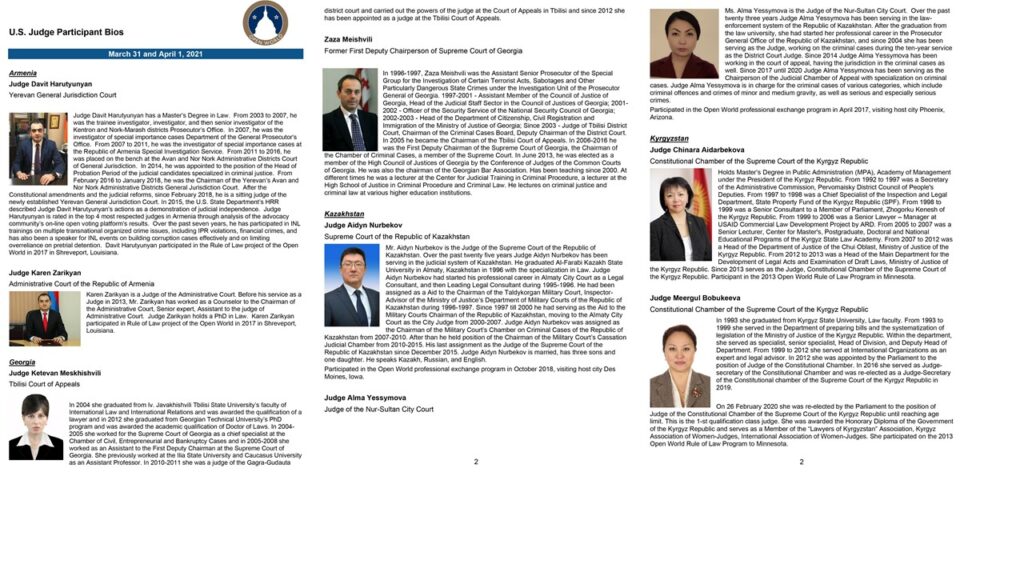 АНХААРАН СОНССОНД БАЯРЛАЛАА.